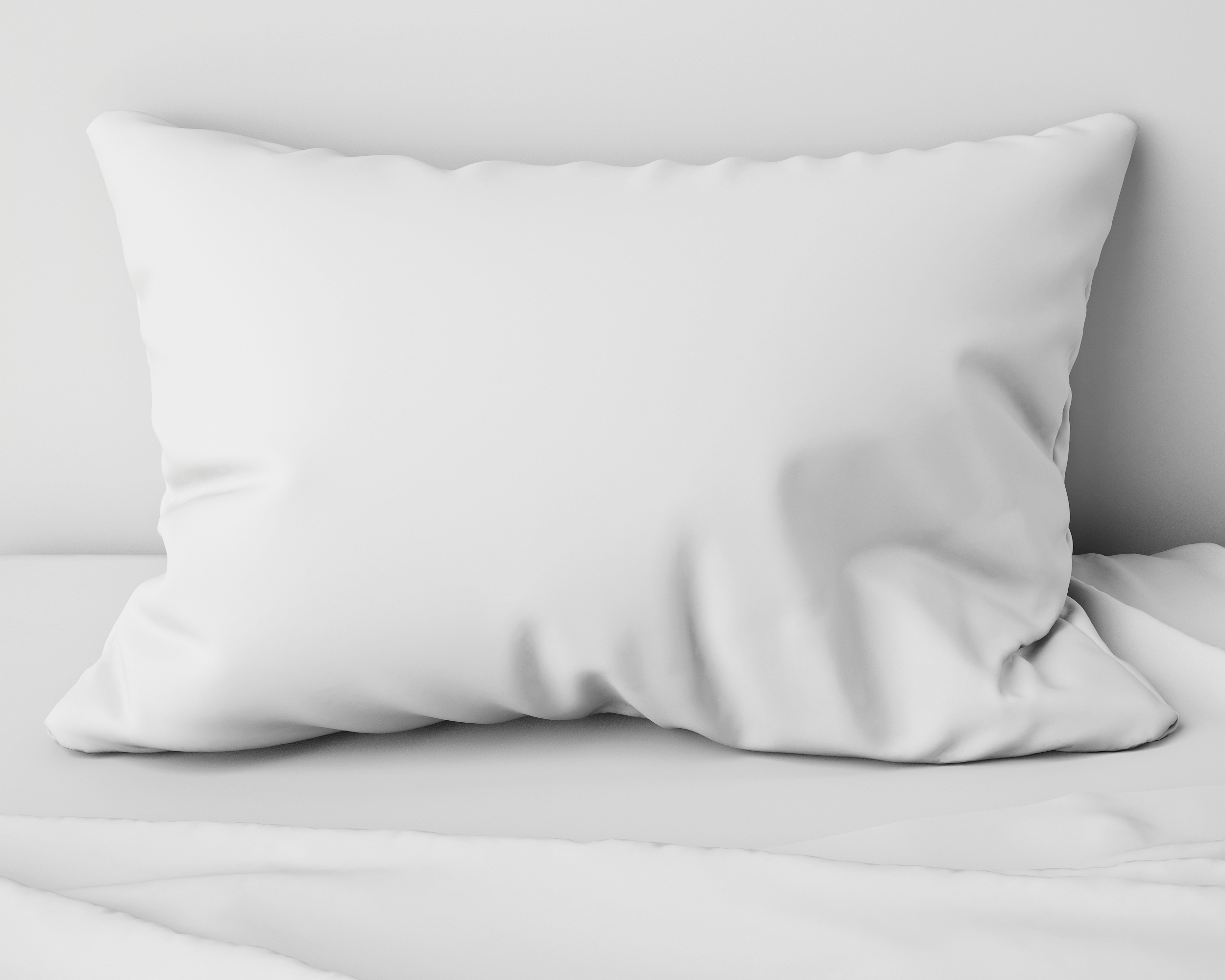 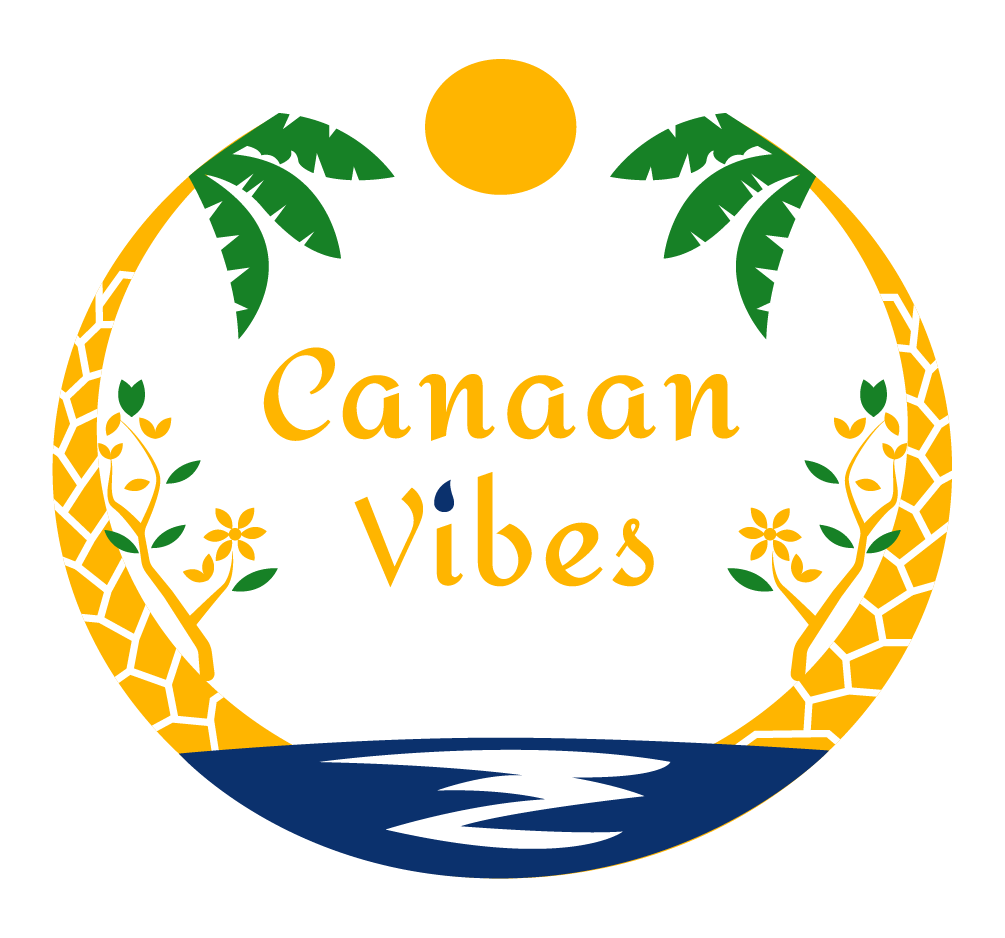 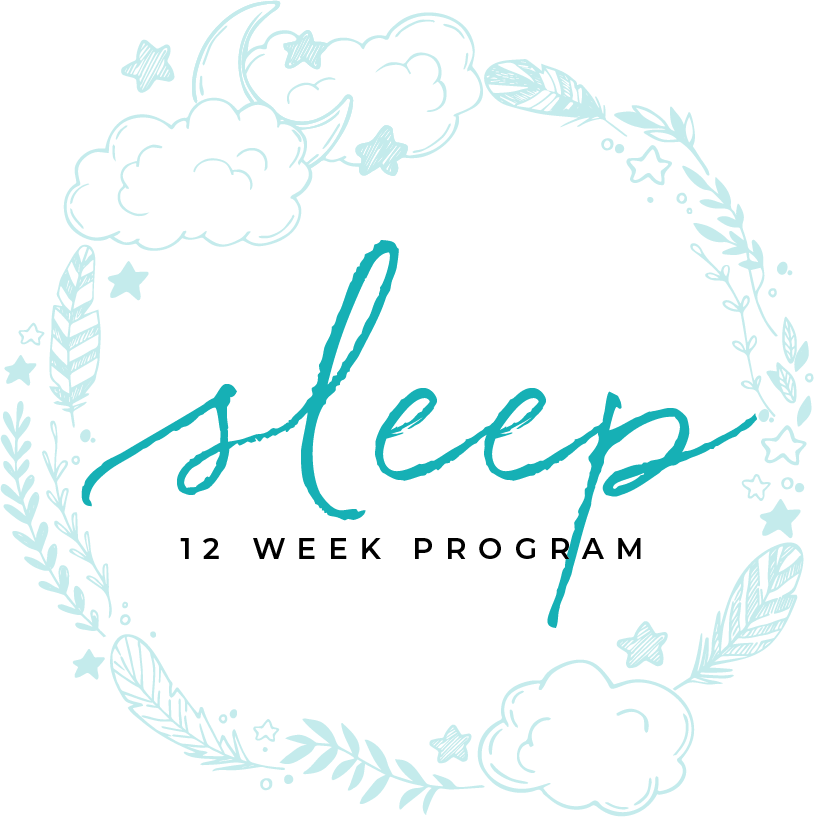 ELECTRONIC TRACKING
MODULE SIX
ELECTRONIC
TRACKING
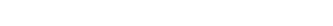 Table of contents
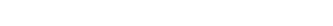 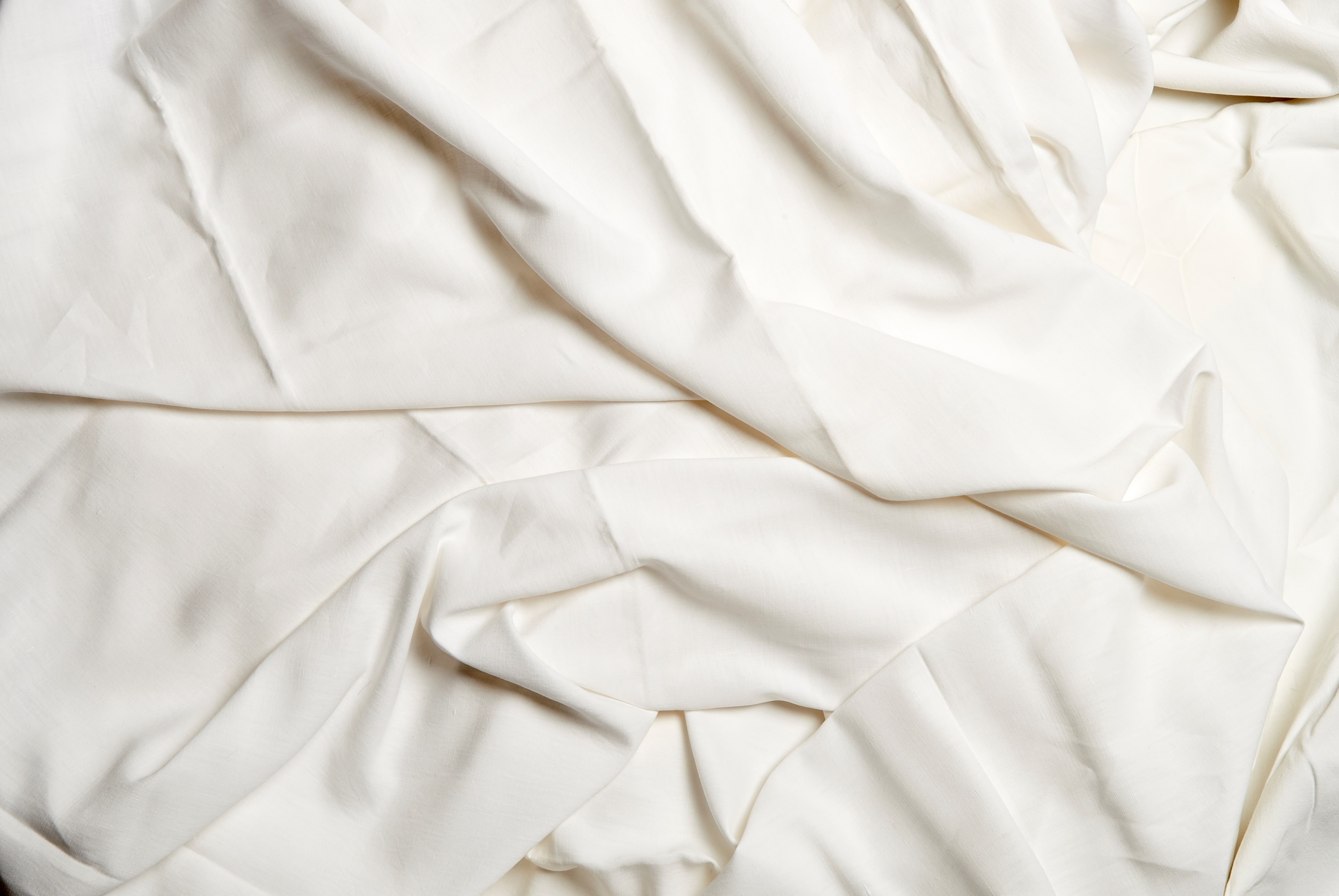 MODULE SIX
part one
ELECTRONIC TRACKING
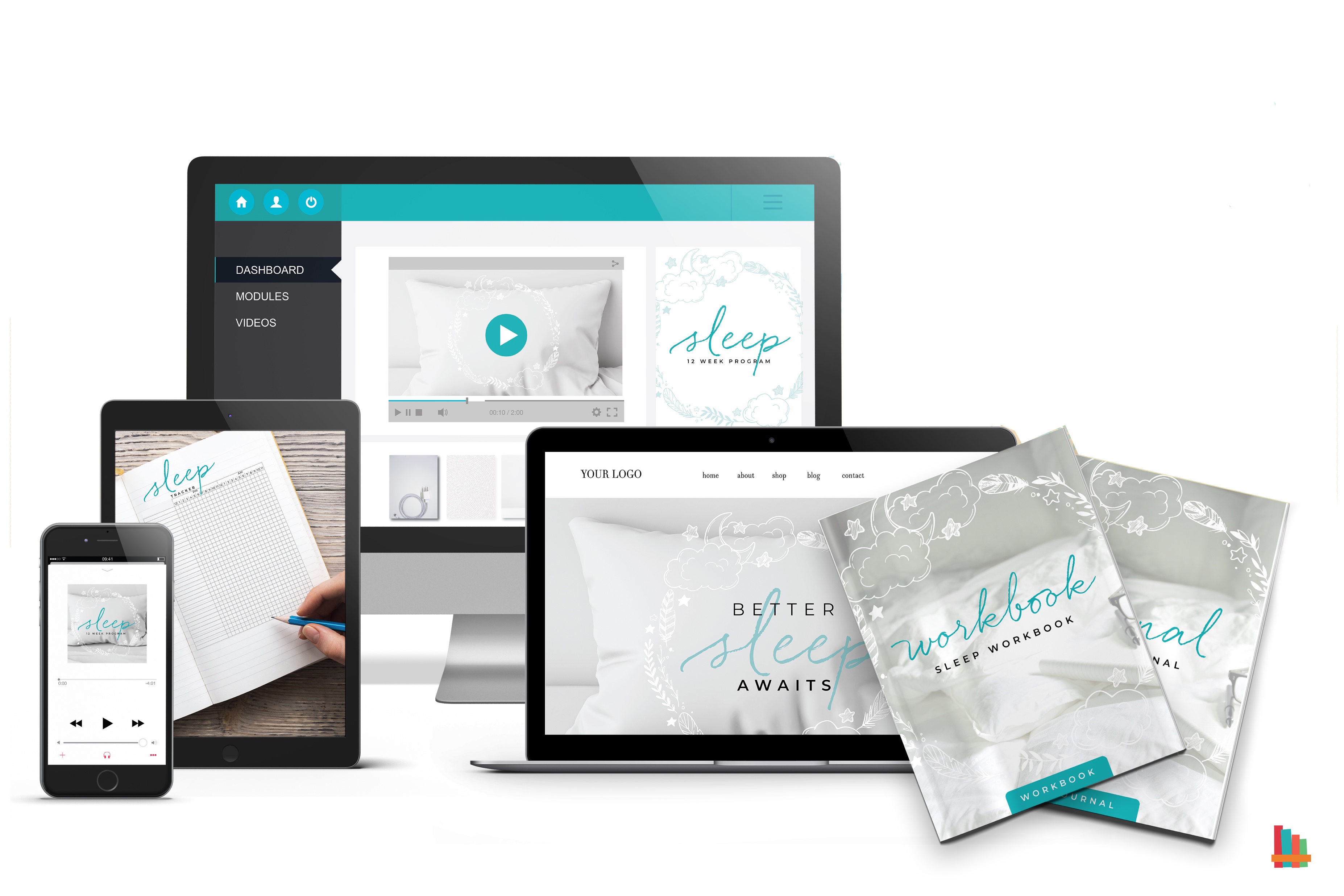 know what you are viewing
Electronic Tracking
5
[Speaker Notes: We are able to monitor many of out biological processes now.  That does not mean we understand what the trackers are sharing.  
There are trackers you wear and there are tracking apps you can download as well as smart beds and devices that sit next to your bed.
You will see a limited number of these as well as a home sleep study report so you understand what you are viewing.
The personal devices are designed to give you an overview and it works best when you look at trends rather than individual nights.]
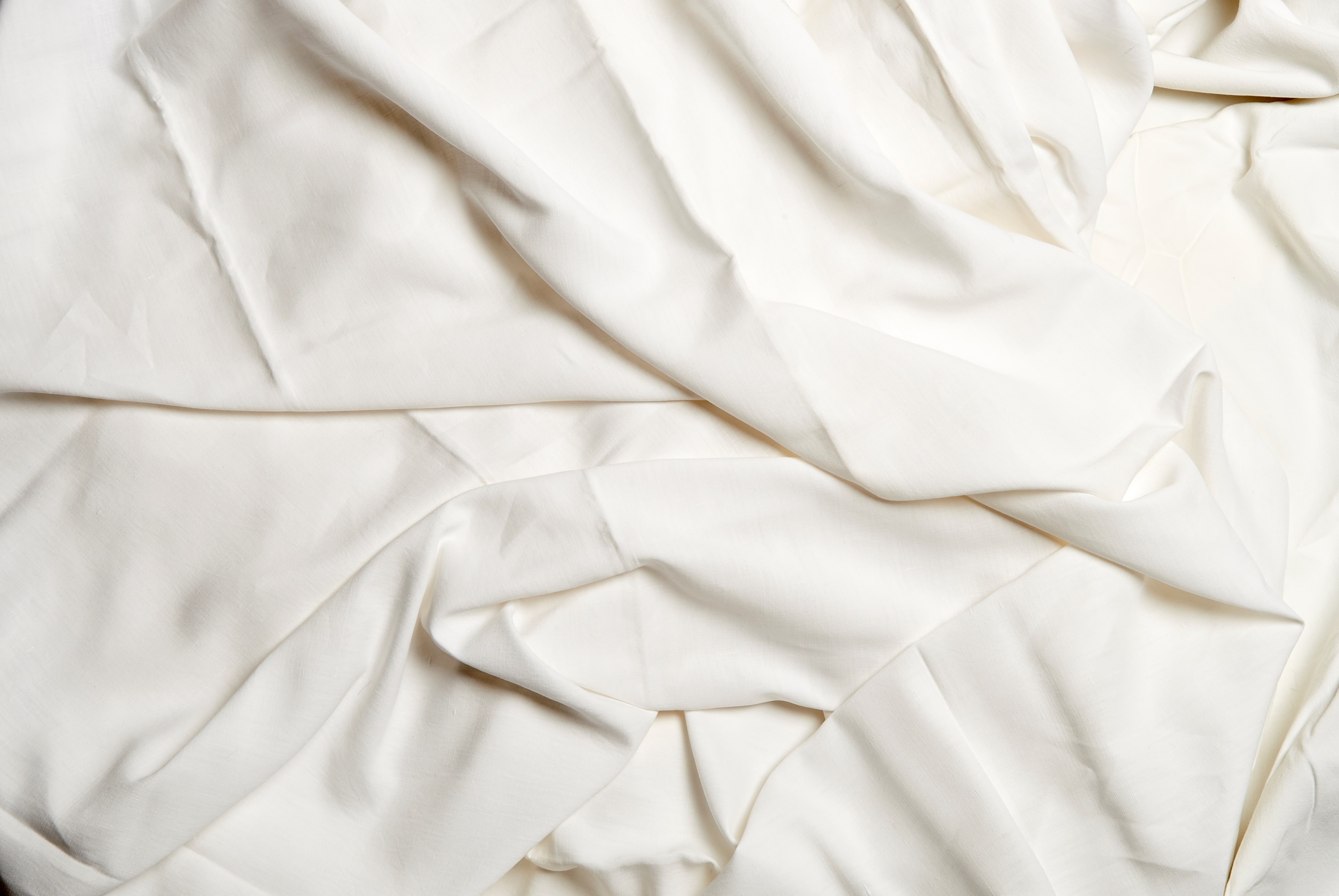 MODULE SIX
part two
APPLE WATCH APP DOWNLOAD
Apple Watch App Download
TIME ASLEEP
7
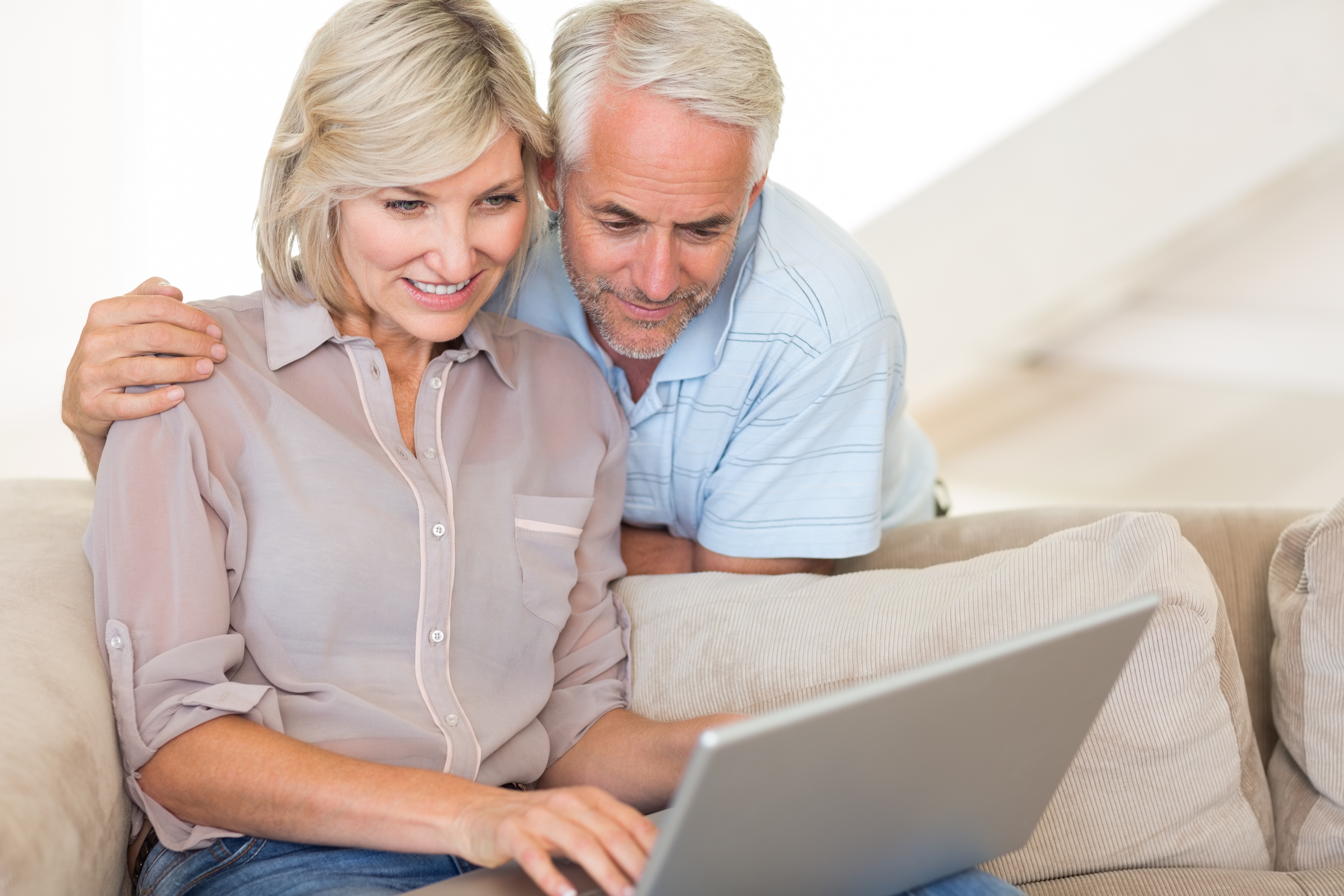 evaluate health issues and daytime habits
Apple Watch App Download
8
[Speaker Notes: This download shows a normal amount of time falling asleep.  It does show many nights of longer sleep.  
Evaluation of health issues that may be contributing to the need for excessive sleep.
Evaluate also for daytime habits that may reduced wakefulness such as not enough sunlight or exercise.]
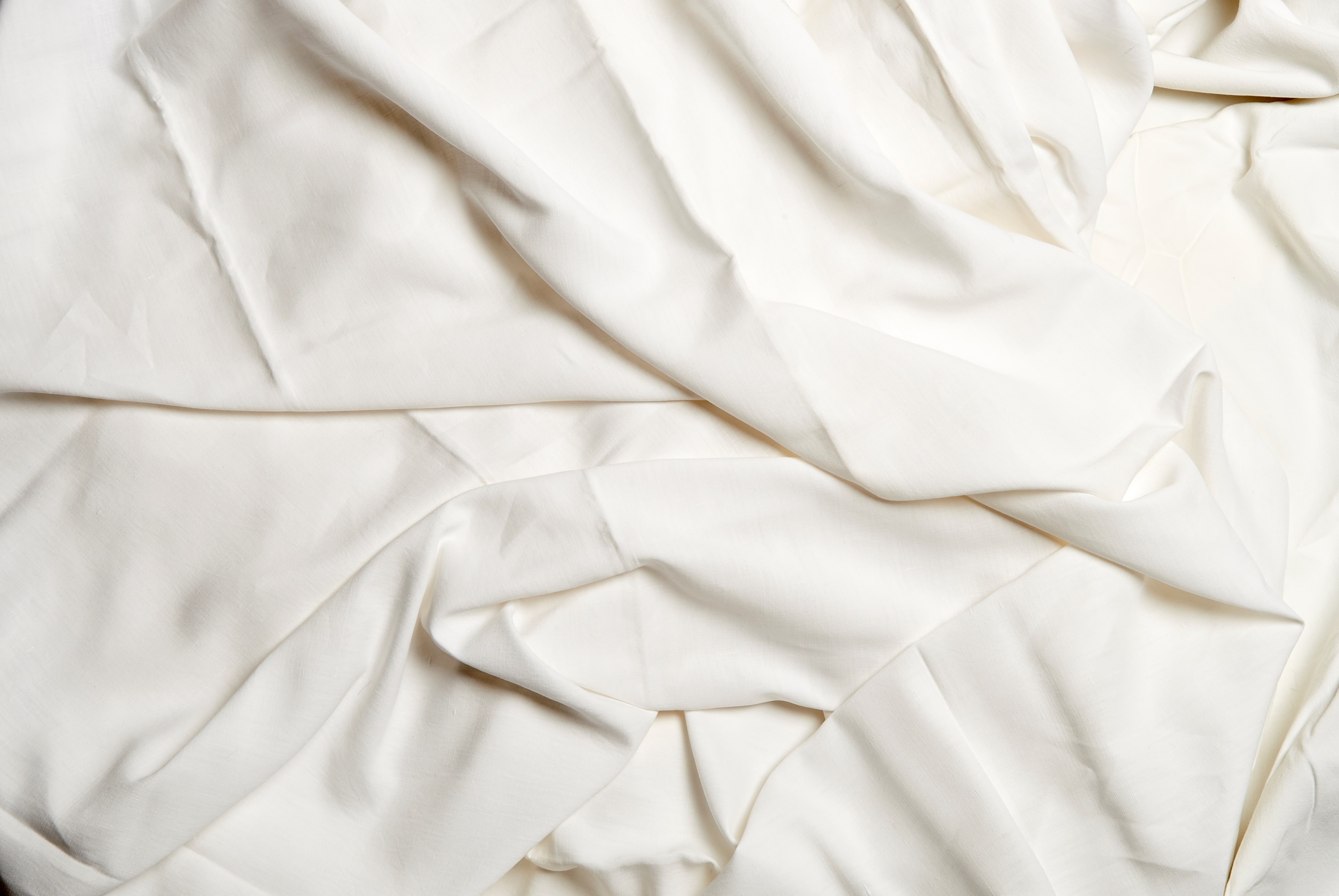 MODULE SIX
part three
FITBIT 1 WEEK
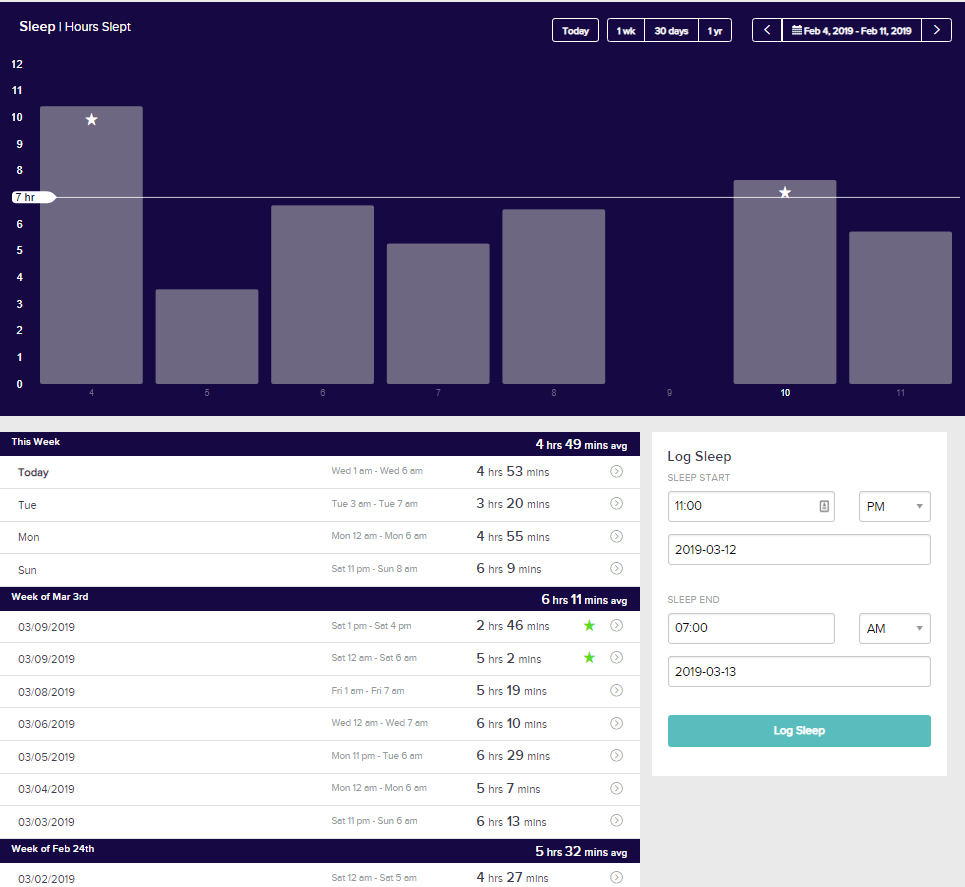 TIME ASLEEP
Fitbit 1 Week
10
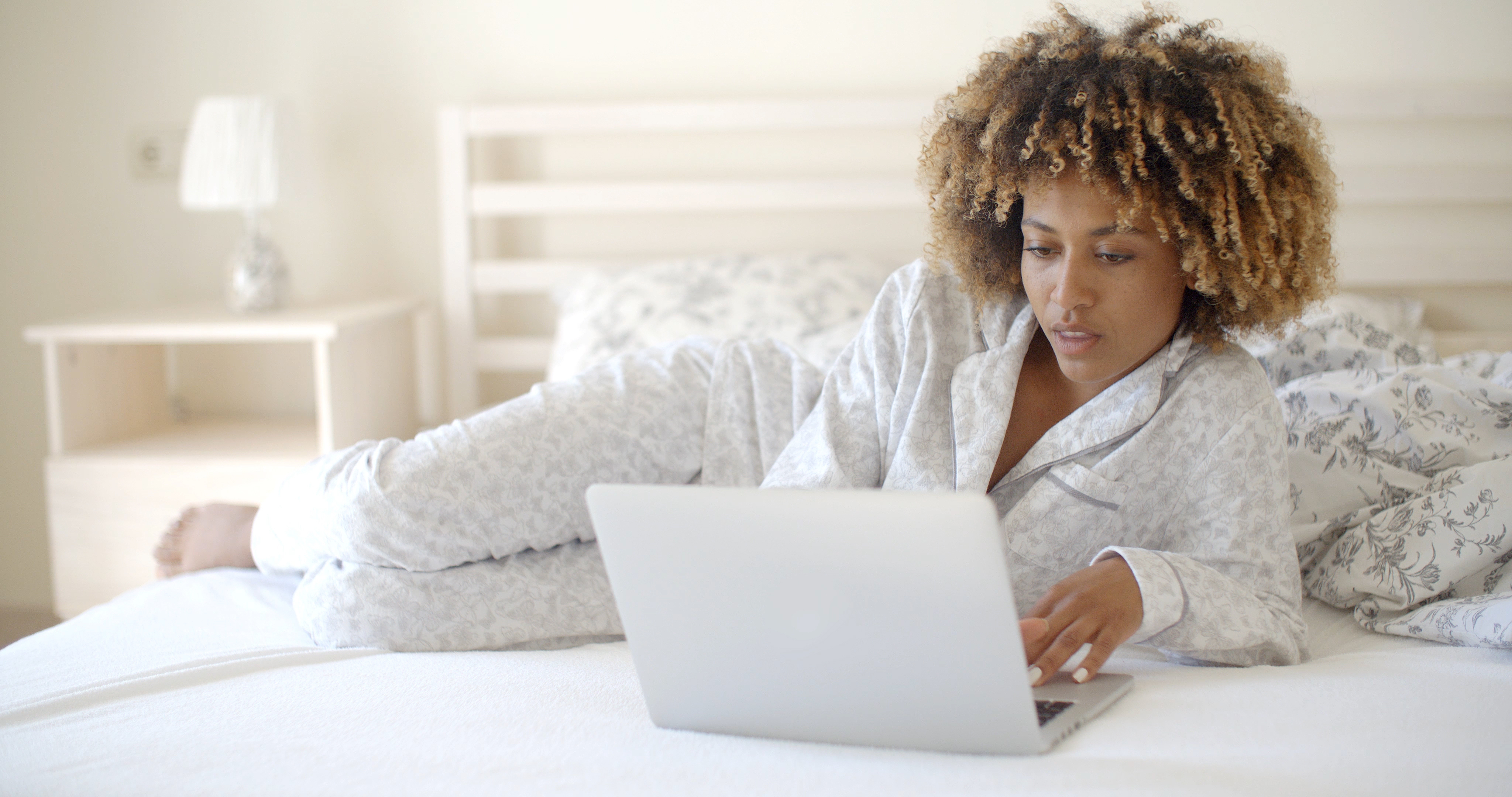 trends help create a better sleep routine
Fitbit 1 Week
11
[Speaker Notes: This one week trend showed several issues short sleep, inconsistent bed times and late bedtimes.  
This gives information about what areas to focus on when attempting to create a better sleep routine.
It also shows a nap after several days of short sleep which shows excessive fatigue.]
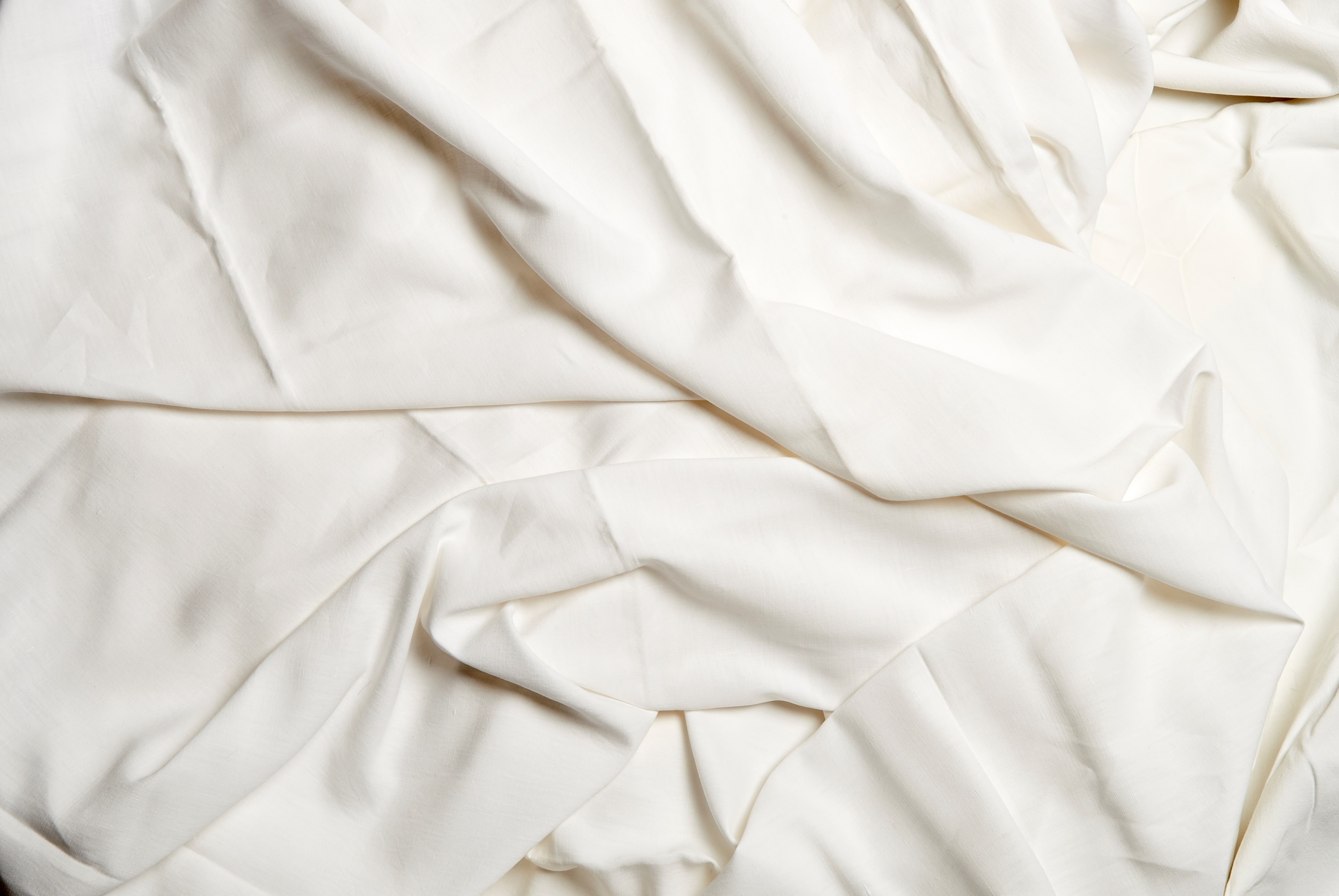 MODULE SIX
part four
FITBIT 1 NIGHT
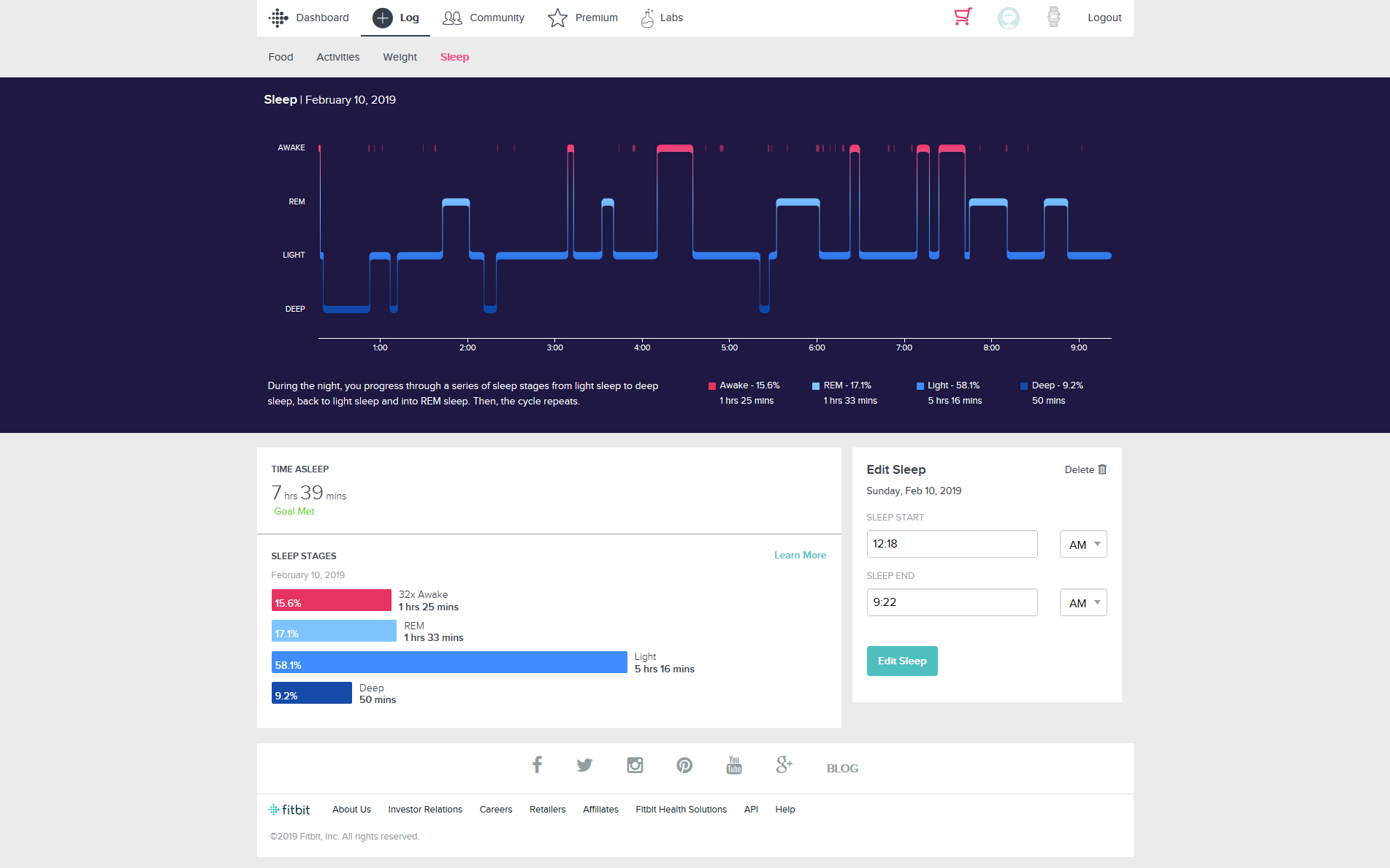 TIME ASLEEP
Fitbit 1 Night
13
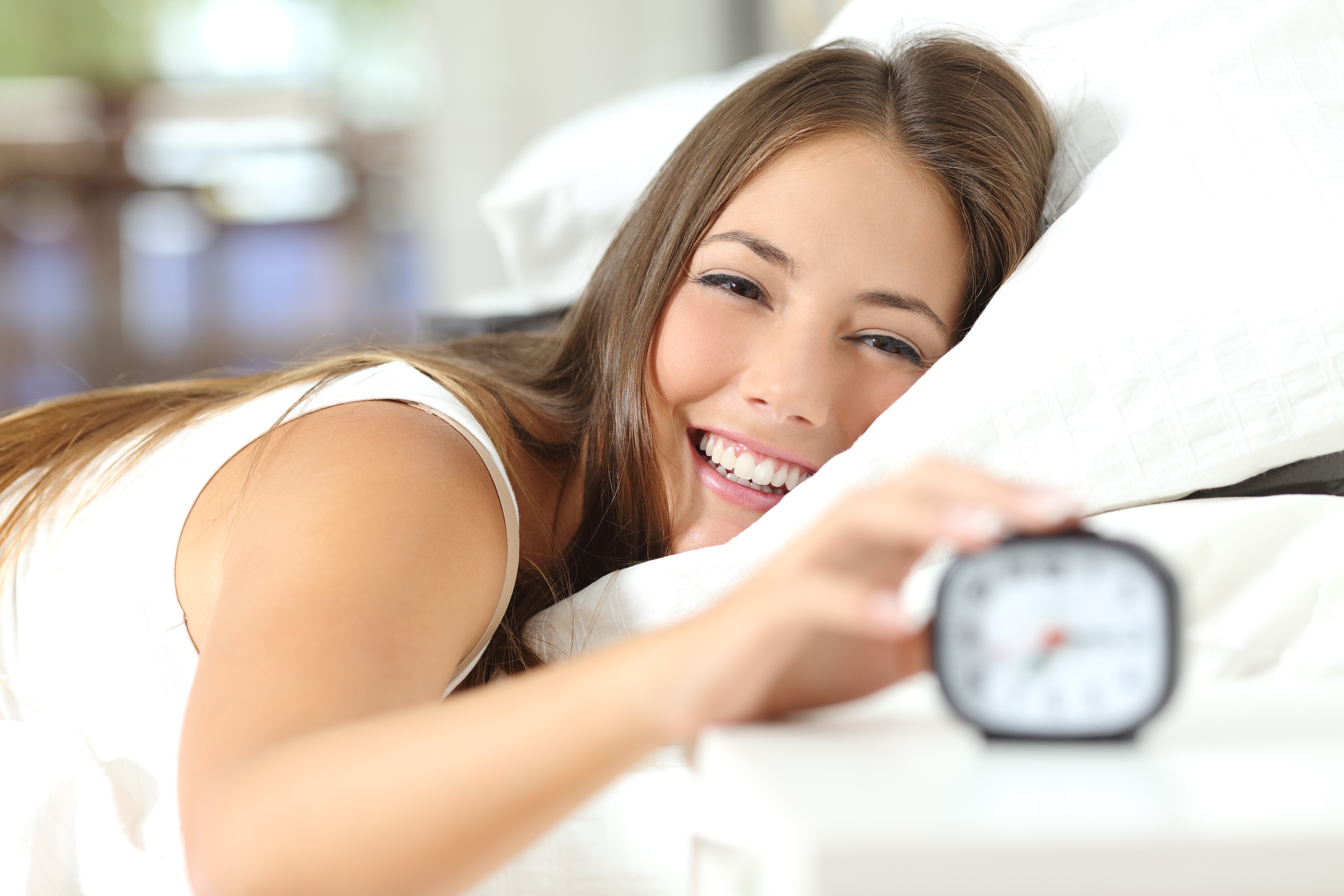 people change positions before and after sleep
Fitbit 1 Night
14
[Speaker Notes: You will see that there is usually arousals or awakenings right before or right after REM sleep. This is normal as people change positions before and after sleep.  Rems occurred spaced out about every 120 minutes. (REM occurs between every 90-120 minutes.)  
You will also see that the first third of the night was when deep sleep occurred.  This again is normal.]
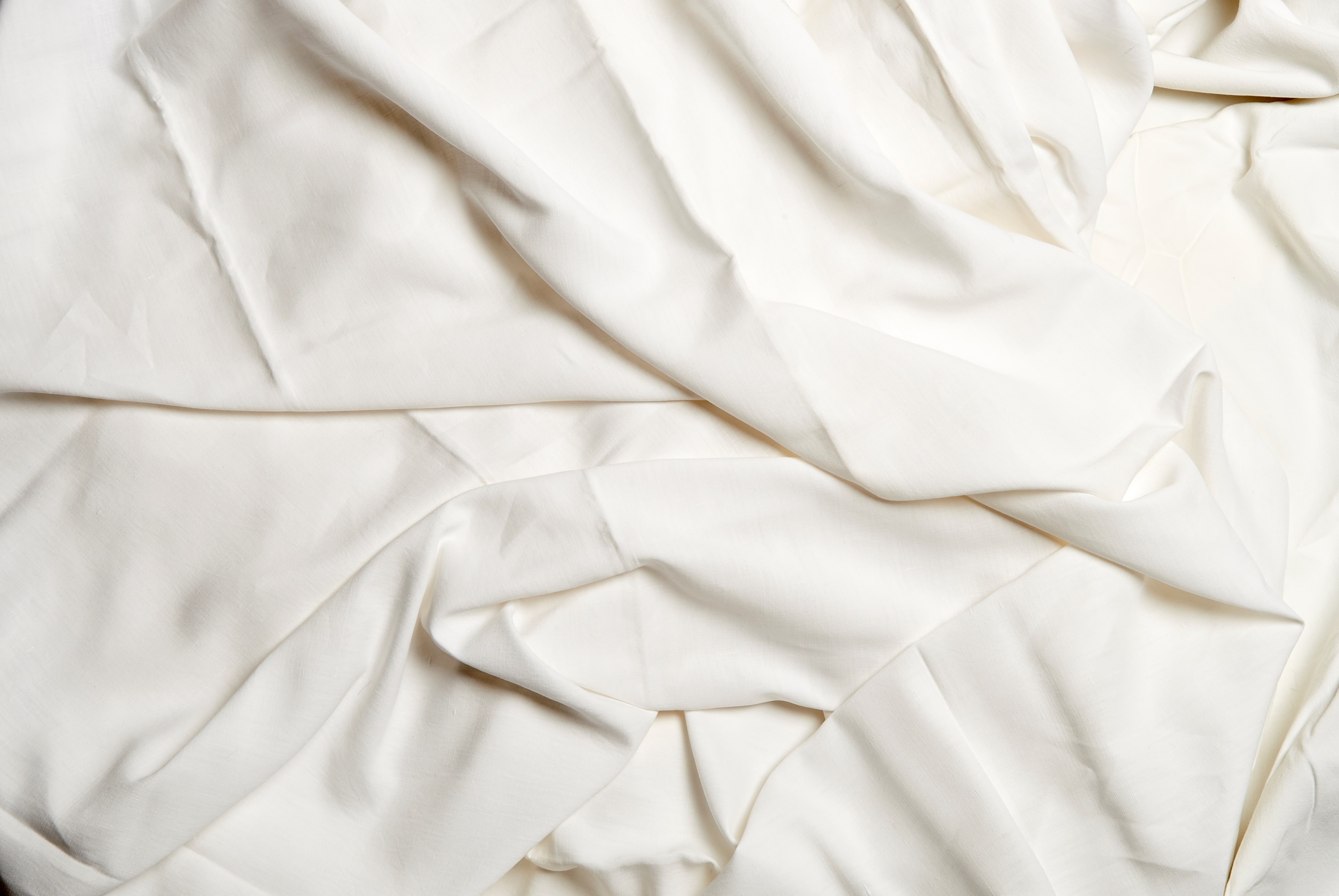 MODULE SIX
part five
PHONE APP SLEEP TRACKING
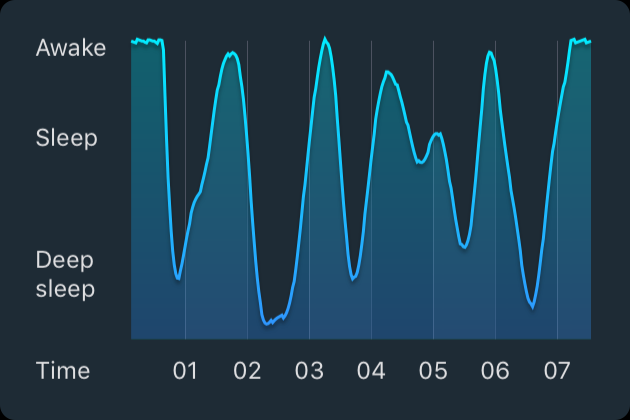 Phone App Sleep Tracking using Microphone
TIME ASLEEP
16
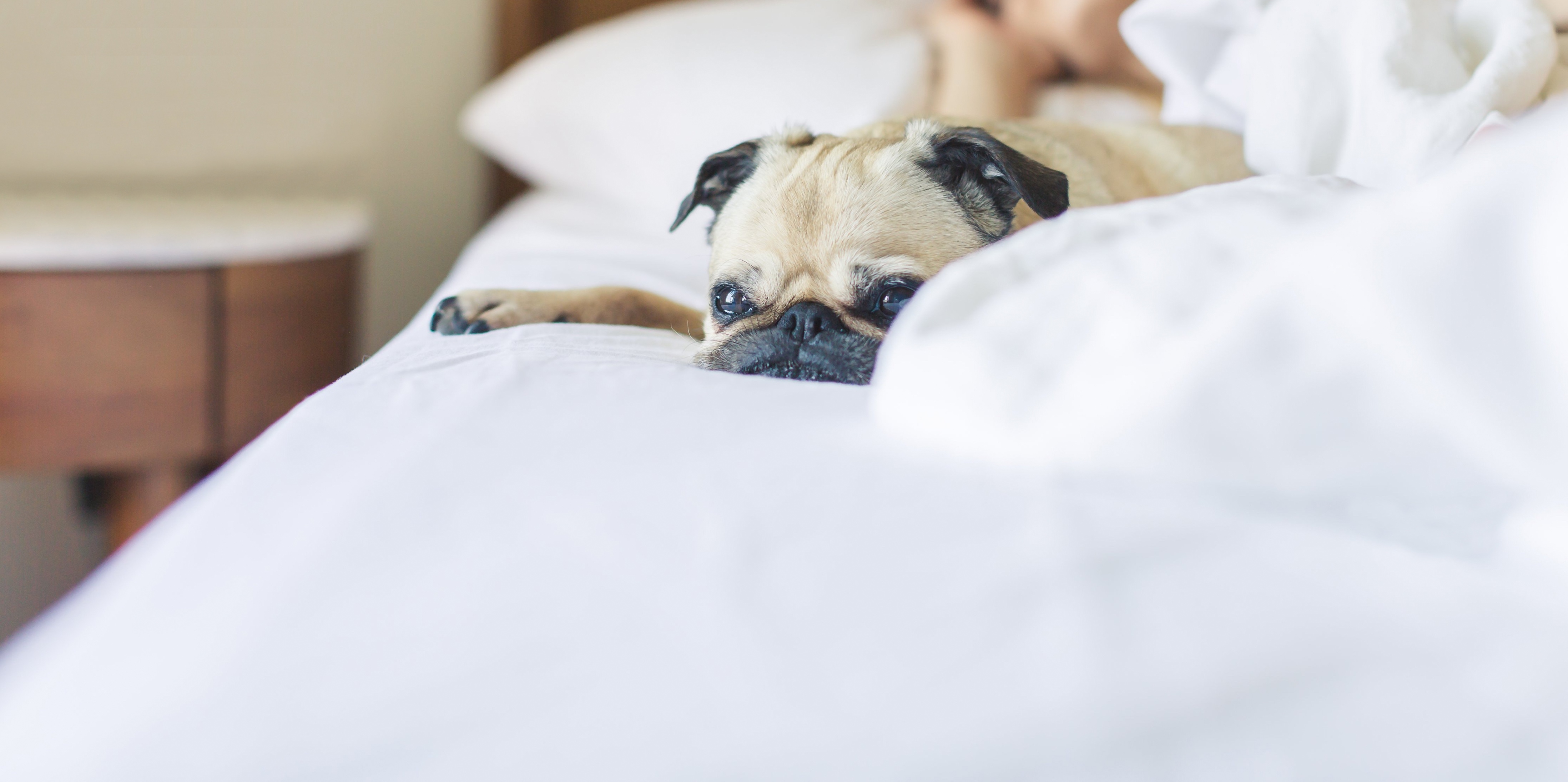 Phone App Sleep Tracking using Microphone
used to determine the best time for an alarm
17
[Speaker Notes: Using the microphone to pick up movements this tracker is used as a way to determine the best time for an alarm to go off.  It also can show someone who is restless during sleep.  
It may have issues if you do not sleep alone or if you have a pet in bed.]
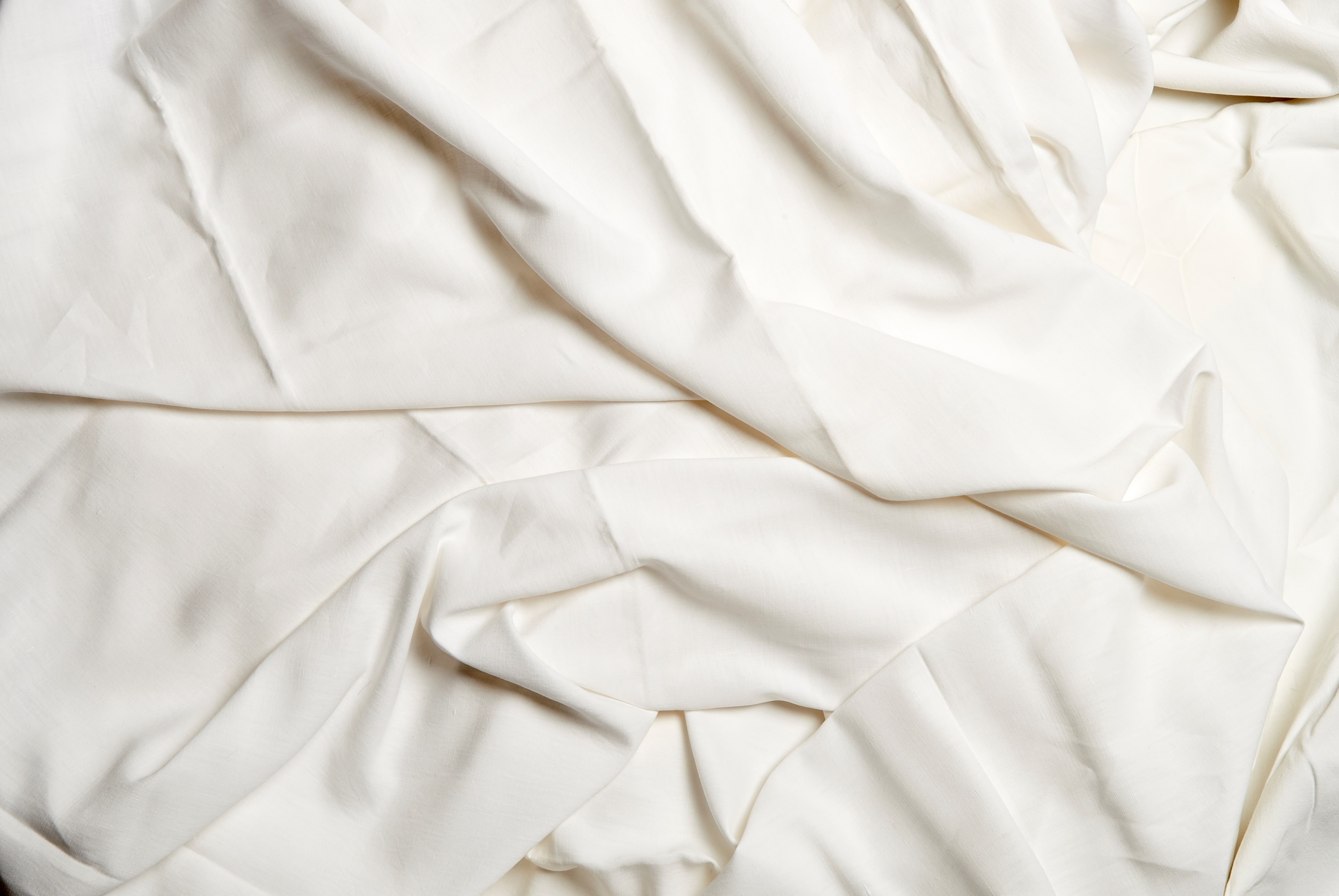 MODULE SIX
part six
HOME SLEEP STUDIES
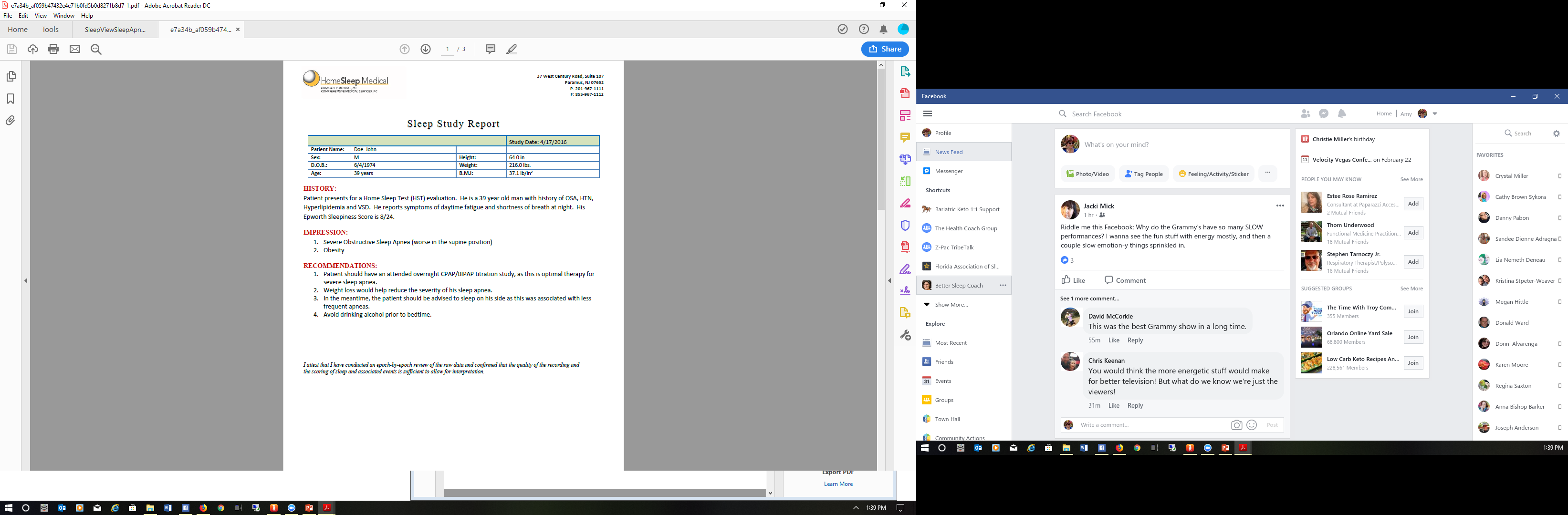 Home sleep studies always have some basic person information on them.  The name, sex, height, weight, BMI and Epworth sleepiness scale score. 
You will also see any symptoms that are associated with sleep apnea.
TIME ASLEEP
Home Sleep Studies
19
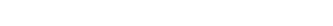 This is the page that gives the physician all the clinical information.  
AHI ( sometimes it will say RDI or REI) is the number of times per hour on average that a person stops breathing.  Each events is at least 10 seconds long and will meet specific criteria to be counted.  
OAI is the complete obstruction of the airway /per hour.
CAI is central events.  These are times when the brain does not tell the body to breath.
You will see the middle box breaks down the respiratory events by body position as this is important when treating sleep apnea.
The bottom three boxes give information about the oxygen levels in the blood and how low they dropped, the heart rate including the highest and sometimes the lowest and snoring and how much of the night the person spent snoring.
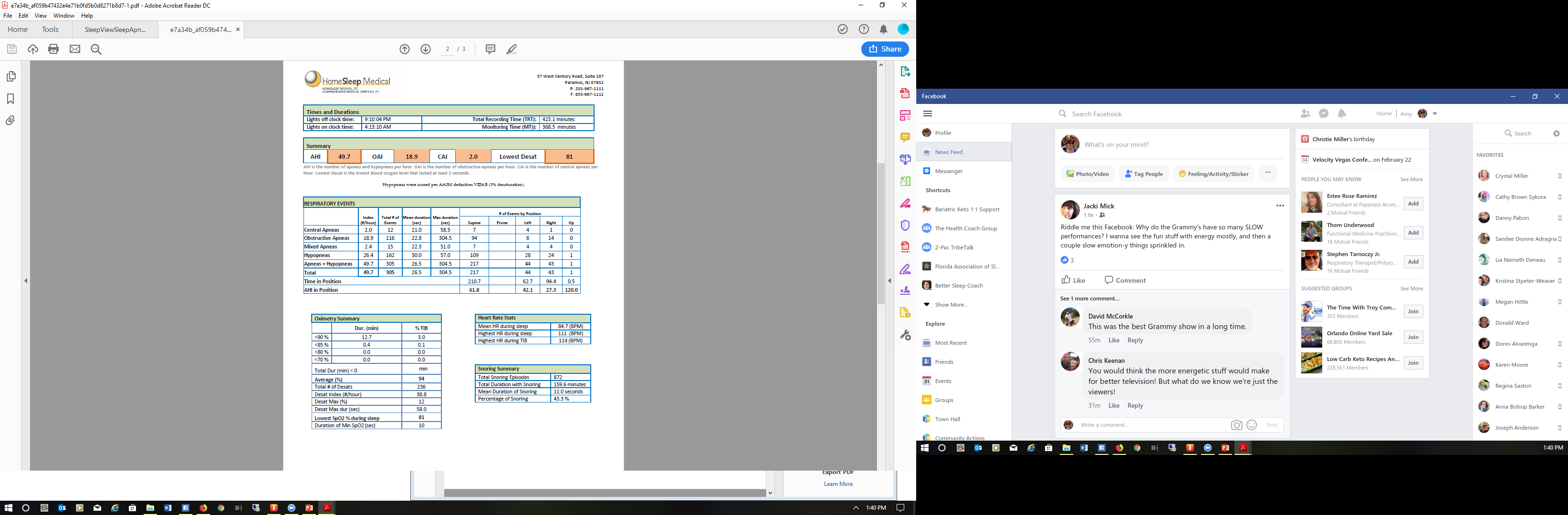 TIME ASLEEP
Home Sleep Studies
20
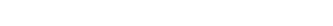 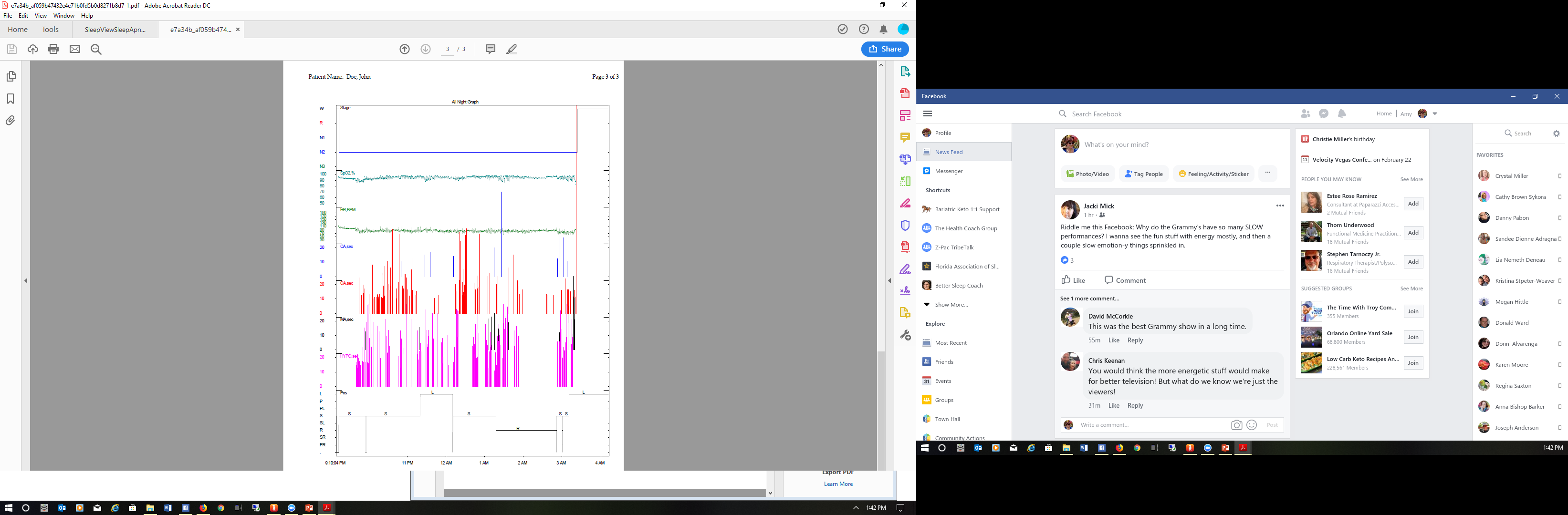 This is a picture of the night sleep in a form that the physician can look at quickly.  The colored lines are each respiratory event by type and the length of time.
The green and blue slightly thicker lines right above them are the heart rate and oxygen level.
The bottoms shows body position.
TIME ASLEEP
Home Sleep Studies
21
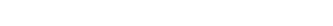 You Are Ready 
For The Next Module
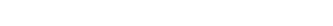